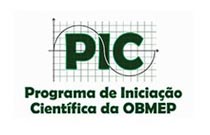 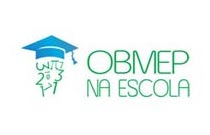 Algoritmo do mdc de Euclides, Relação de Bézout e aplicações, equações diofantinas lineares.
RODOLFO SOARES TEIXEIRA
OBMEP NA ESCOLA - 2016
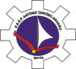 Algoritmo do mdc de Euclides
O Lema de Euclides: Dados inteiros a e b, os divisores comuns de a e b são os mesmos que os divisores comuns de a e b − c × a, para todo número inteiro c fixado.
 O Lema de Euclides nos diz que os divisores de comuns de a e b são os mesmos divisores comuns de a e b − a × c, logo tomando o maior divisor comum em ambos os casos, obtemos a fórmula:
mdc(a, b) = mdc(a, b − a × c),
     o que permite ir diminuindo passo a passo a complexidade do problema,
até torná-lo trivial.
Algoritmo de Euclides para o cálculo do mdc
     Vamos calcular mdc(a, b), onde a = 162 e b = 372.
372 = 162 × 2 + 48.
mdc(372, 162) = mdc(372 − 162 × 2, 162) = mdc(48, 162).
162 = 48 × 3 + 18.
     mdc(372, 162) = mdc(162, 48) = mdc(162 − 48 × 3, 48) = mdc(18, 48).
48 = 18 × 2 + 12.
mdc(372, 162) = mdc(48, 18) = mdc(48 − 18 × 2, 18) = mdc(12, 18).
18 = 12 × 1 + 6.
mdc(372, 162) = mdc(18, 12) = mdc(18 − 12 × 1, 12) = mdc(6, 12).
mdc(372, 162) = mdc(12, 6) = mdc(12 − 6 × 2, 6) = mdc(0, 6) = 6.
mdc(372, 162) = 6.
O procedimento acima pode ser sistematizado como segue:



Das igualdades acima podemos escrever:
       6 = 18 − 12 × 1
      12 = 48 − 18 × 2
      18 = 162 − 48 × 3
      48 = 372 − 162 × 2
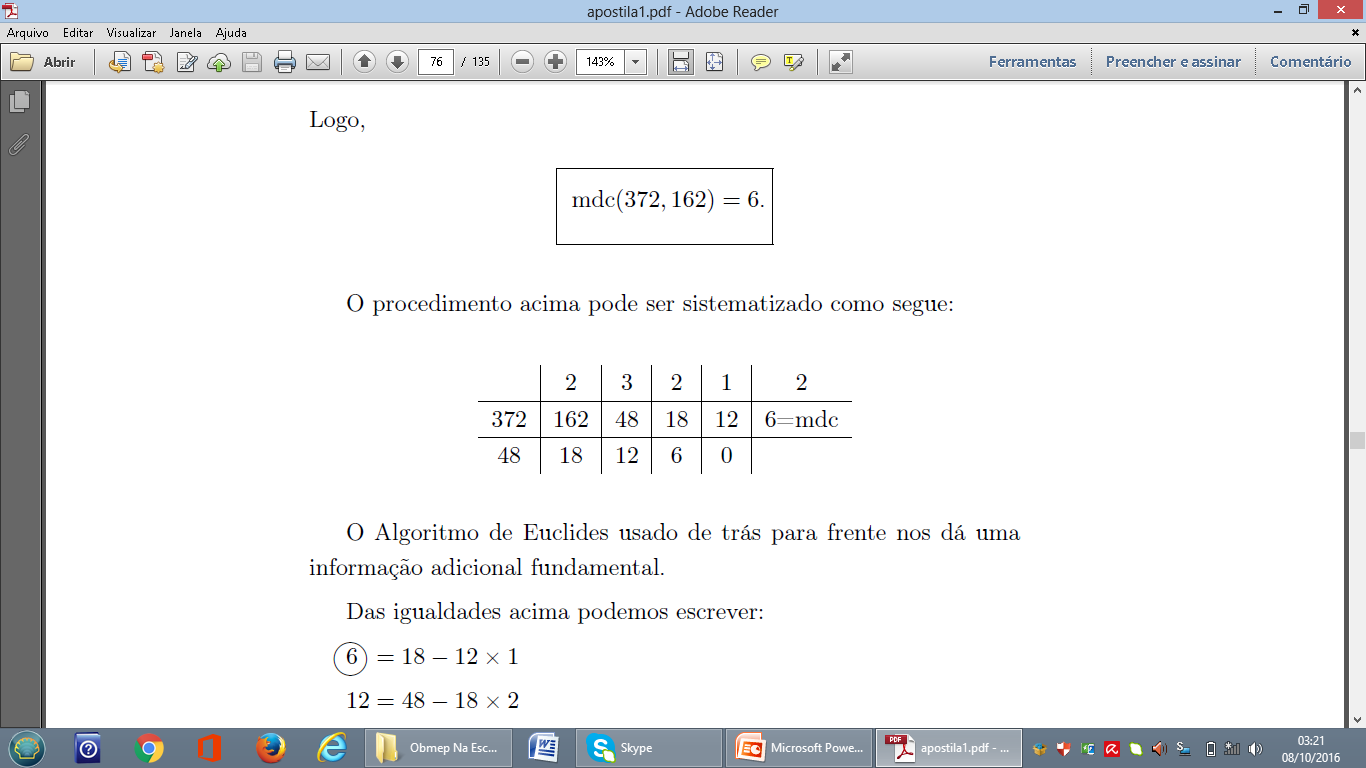 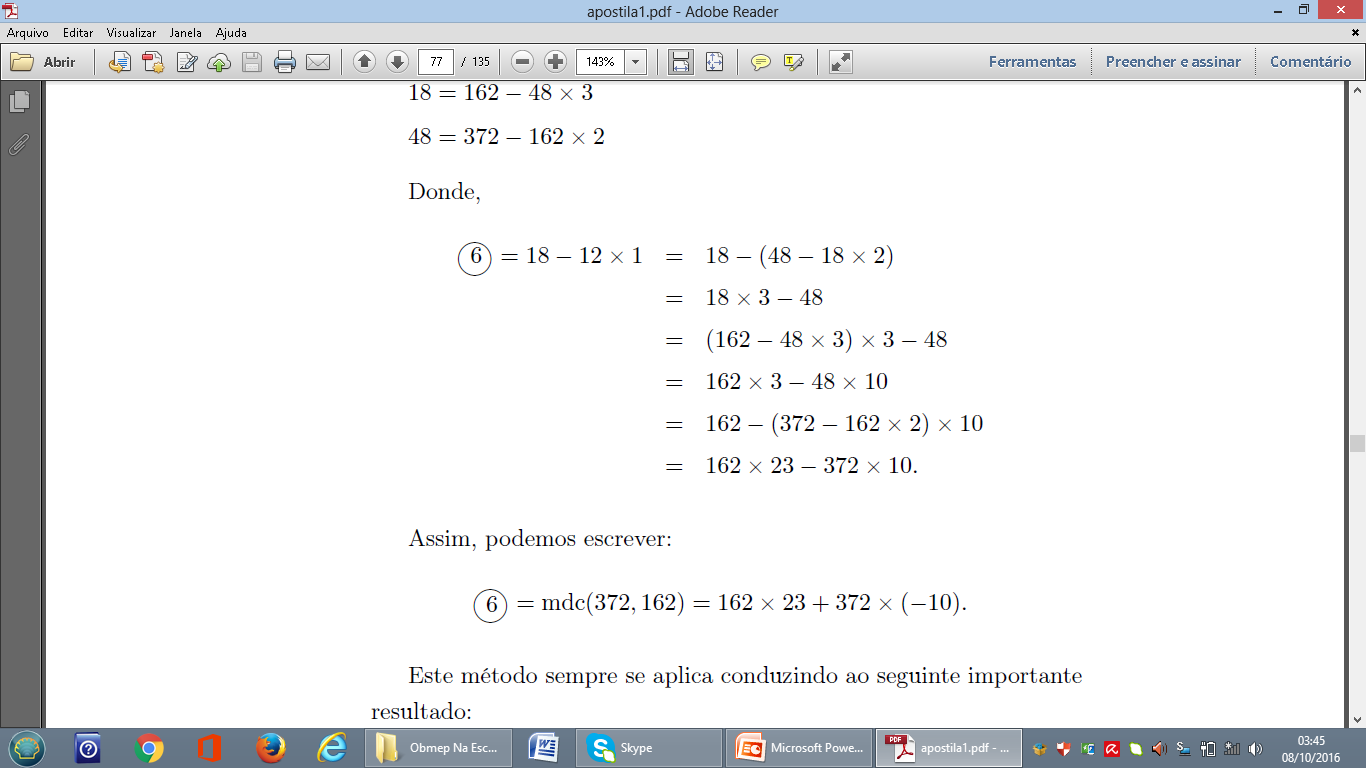 Teorema (Relação de Bézout)
  Dados inteiros a e b, quaisquer, mas não ambos nulos, existem dois inteiros n e m tais que mdc(a, b) = a × n + b × m.
 Problema: Determine mdc(a, b), mmc(a, b) e inteiros n e m tais que   mdc(a, b) = a×n+b×m para os seguintes pares de números a e b.
     (a) a = 728 e b = 1 496                                      (b) a = 108 e b = 294.
Proposição 3.1. Dados dois inteiros a e b, não ambos nulos, o menor elemento positivo do conjunto aZ + bZ é mdc(a, b).
Proposição 3.2. Dois números inteiros a e b são primos entre si se, e somente se, existem inteiros m e n tais que a × n + b × m = 1. 
 Proposição 3.3. Sejam a, b e c três inteiros tais que a divide b × c e a e b são primos entre si, então a divide c.
Equações Diofantinas Lineares
Dada uma equação, as perguntas naturais que se colocam são as seguintes:
1) Quais são as condições para que a equação possua solução?
2) Quantas são as soluções?
3) Como calcular as soluções, caso existam?
 Teorema 3.4. 
A equação diofantina ax + by = c admite solução se, e somente se, mdc(a, b) divide c.
Problema 3.55. Diga quais são as equações diofantinas a seguir que possuem pelo menos uma solução:
(a) 3x+5y = 223             (b) 5x+15y = 33                  (c) 2x+16y = 2 354
(d) 3x + 12y = 312         (e) 23x + 150y = 12 354      (f) 7x + 14y = 77
  Teorema 3.5. Seja x0 e y0 uma solução particular, arbitrariamente dada, da equação ax+by = c, onde mdc(a, b) = 1. Então as soluções da equação são da forma 
    x = x0 + tb e y = y0 − ta, para t variando em Z.
 Problema 3.54. De quantos modos podemos comprar selos de cinco e de três reais, de modo a gastar cinquenta reais?
Solução: A equação 3x+5y = 50 admite a solução particular x0=0 e y0=10. Assim, a solução geral dessa equação é dada por x = 0 + 5t e y = 10 − 3t. Se estivermos à procura de soluções não negativas então deveríamos ter 10 − 3t ≥ 0, o que implica que t = 0, 1, 2 ou 3. Assim, o Problema 3.54 admite as seguintes soluções:
(a) 10 selos de 5 reais.
(b) 5 selos de 3 reais e 7 selos de 5 reais.
(c) 10 selos de 3 reais e 4 selos de 5 reais.
(d) 15 selos de 3 reais e um selo de 5 reais.
Problema 3.59. Se um macaco sobe uma escada de dois em dois degraus, sobra um degrau; se ele sobe de três em três degraus, sobram dois degraus. Quantos degraus a escada possui, sabendo que o número de degraus é múltiplo de sete e está compreendido entre 40 e 100.
 Solução: Se D é o número de degraus, temos D = 2x + 1 e D = 3y + 2.
Assim, temos que 2x − 3y = 1, da qual uma solução particular é x0=2 e y0=1. Portanto, x = 2 + 3t e y = 1 + 2t. Por outro lado, 40 ≤ D ≤ 100 e é múltiplo de 7. Isto implica que 6 ≤ t ≤ 15, e para que D seja múltiplo de 7, é preciso que t = 12, ou seja, D = 77.
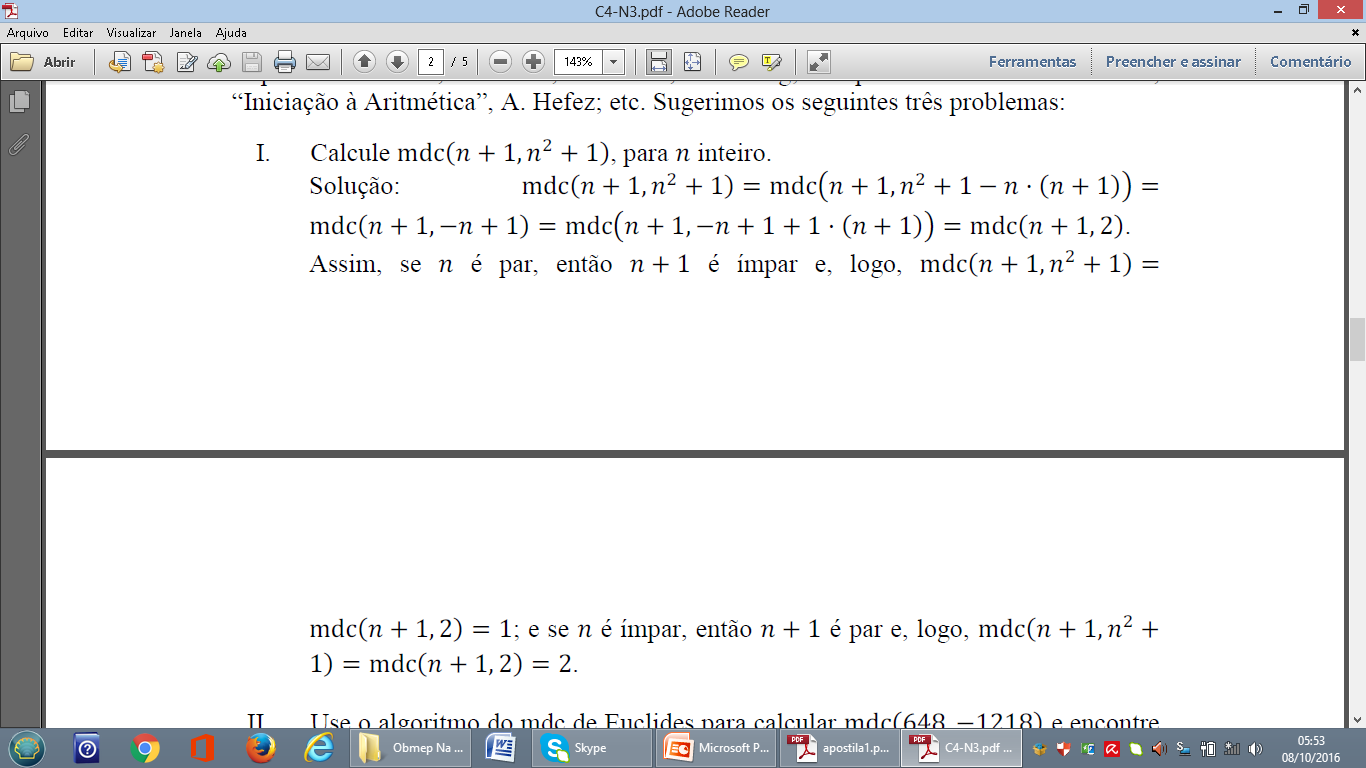 Exerc. 1:



 Exerc. 2:
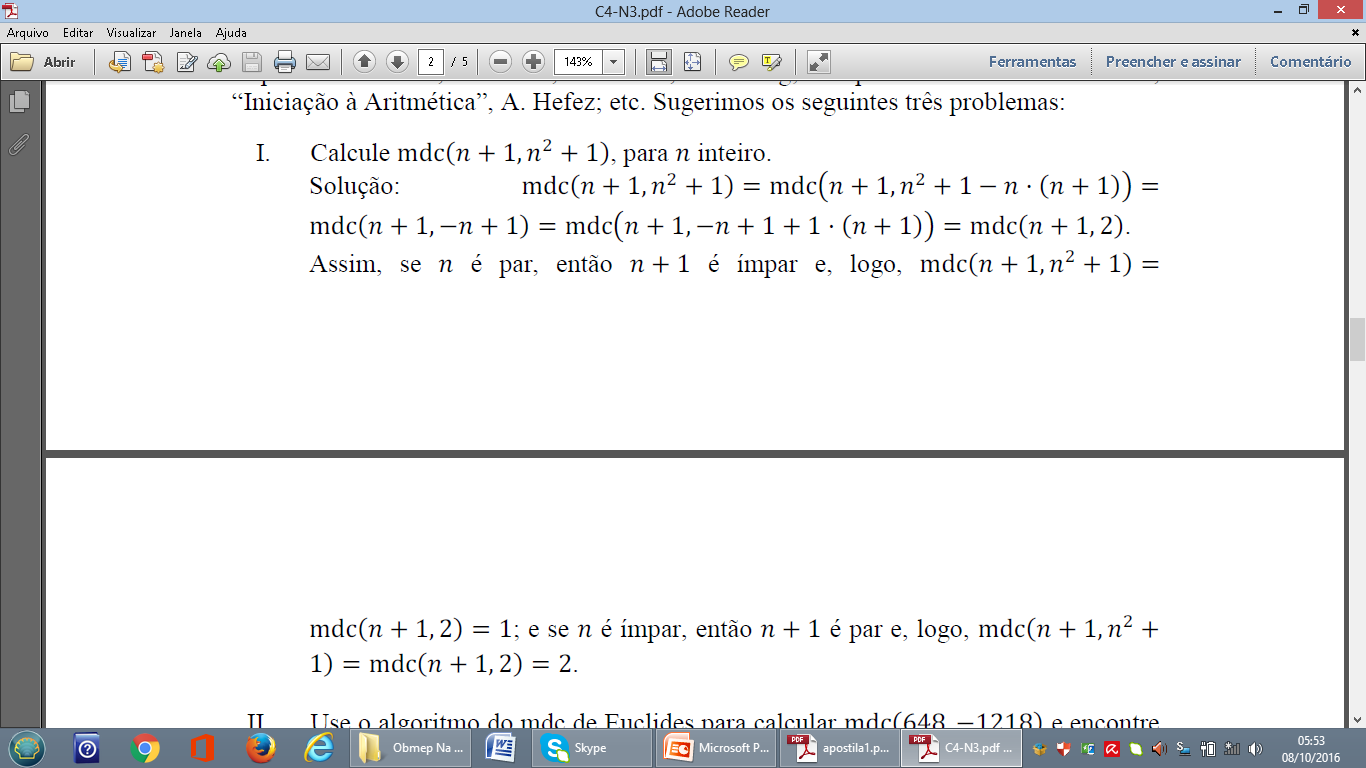 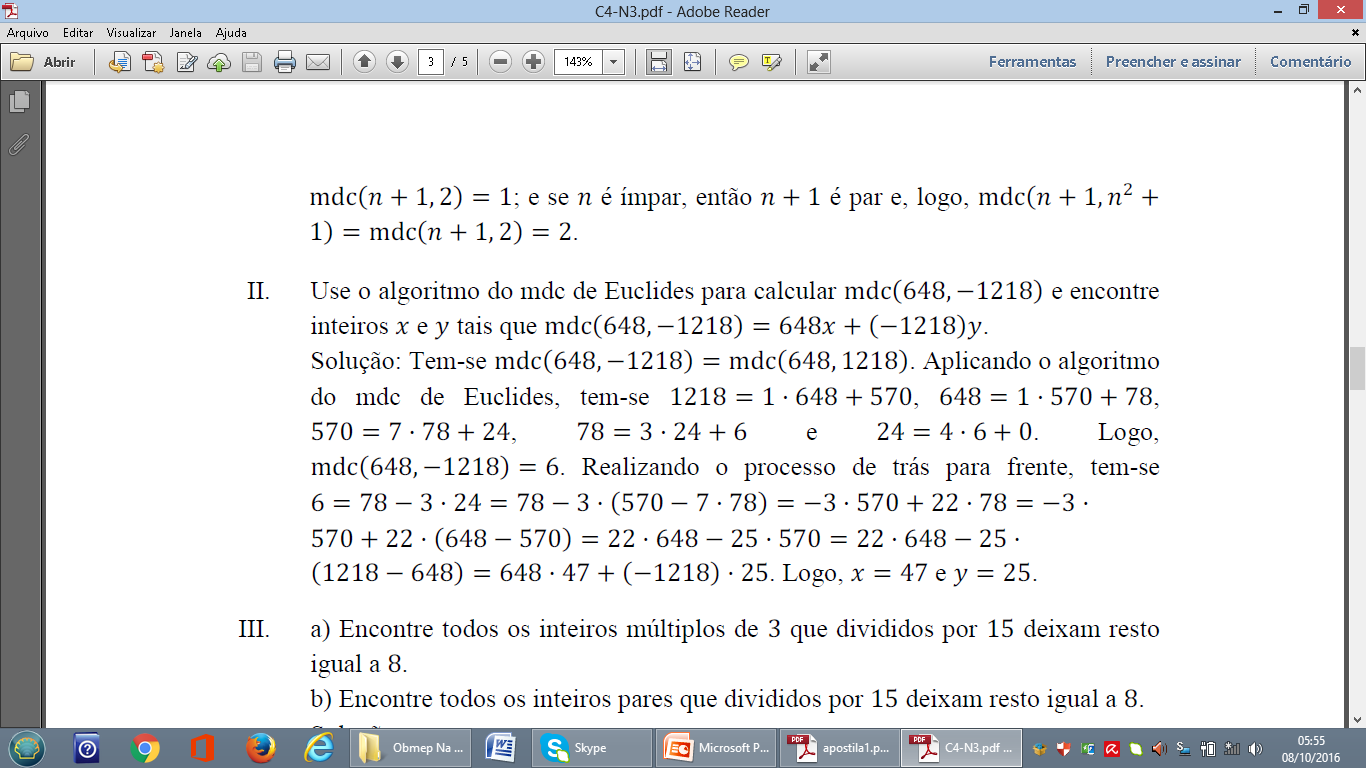 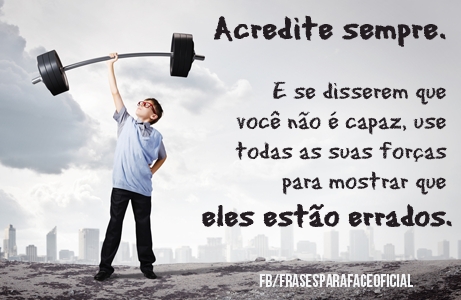 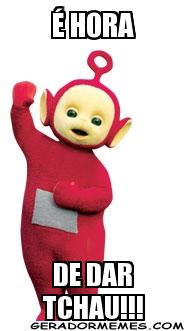